Misuriamoci…con le indicazioni
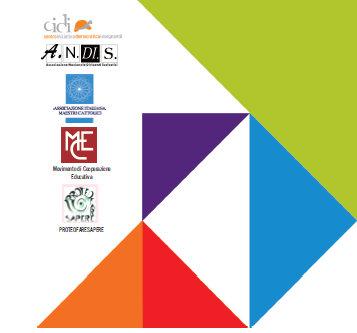 La professionalita’ docente tra formazione e ricerca
Patrizia Magnoler
Università degli Studi di Macerata

Mestre 19 ottobre2013
Scaletta intervento
Professionalità docente
PRAGMAT
I
ZZAZ
I
ONE
EP
I
STEM
I
ZZAZ
I
ONE
Altet, 1996; Pastré 2012
[Speaker Notes: Dibattito sulla professionalità, saperi caratterizzanti tra teoria e pratica, processi di contaminazione tra saperi teorici e pratici]
Competenza: un mondo di significati
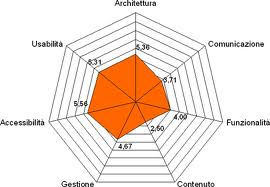 [Speaker Notes: Azione in atto, prodotto, valutazione, trasferibilità]
Mobilitazione
Mobilizzare non è soltanto utilizzare o applicare, ma anche adattare, differenziare, integrare, generalizzare o specificare, combinare, orchestrare, coordinare, in breve condurre un insieme di operazioni mentali complesse che, connesse alle situazioni, trasformano le conoscenze piuttosto che limitarsi a spostarle, trasferirle (Perrenoud, 2002).
Gli insegnanti «devono»….
IL COMPITO
L’ATTIVITA’
Leplat, 1997 Clot, 2008
Dispositivo
Non esistono perciò dispositivi intesi come struttura invariante, tutto dipende dalla disciplina, dagli alunni, dalle opzioni dell’insegnante, dai contenuti. “Praticare un percorso di progetto induce certi dispositivi. Il lavoro per situazioni problema ne induce altri, i percorsi di ricerca altri ancora.” (Perrenoud, 2002). 
 “Ogni dispositivo si basa su ipotesi relative all’apprendimento e al rapporto con il sapere, con il progetto, con l’azione, con la cooperazione, con l’errore, con l’incertezza, con la riuscita e l’insuccesso, con l’ostacolo, con il tempo”.
Un sapere esistente
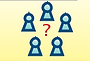 Il focus del percorso
base di
 conoscenza
condivisa
socializzazione
del problema
Una didattica per lo sviluppo delle competenze?
problemaprofessionale
socializzazionedella soluzione
ricerca dellasoluzione
Tra formale e informale….
Diverse  R-A
La R-A di Lewin
L’Azione Ricerca
La R-A di ispirazione analitica
La Sperimentazione sociale
La Ricerca Azione Esistenziale
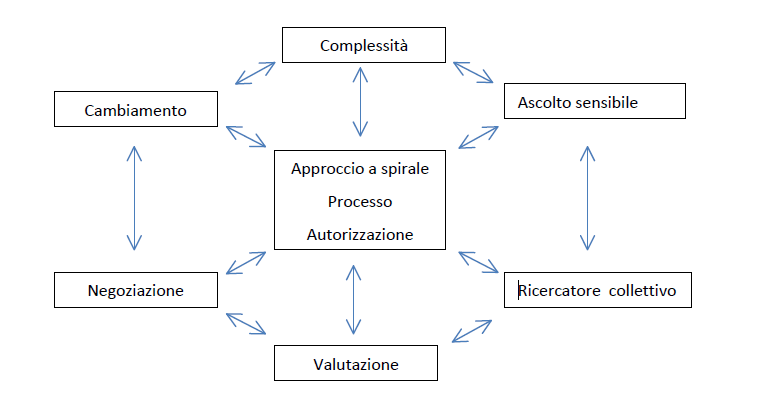 Il cambiamento
Il risultato atteso non è solamente il mutamento dei comportamenti in riferimento a un problema in una specifica situazione, ma l’attenzione va posta all’implicazione e devoluzione della ricerca e sul far emergere tutti i vissuti dei partecipanti.
Affiorano così i valori soggettivi e le visioni sul mondo e sulla realtà; l’intersoggettività si propone come processo essenziale per scardinare il pensiero basato sul senso comune, sulla sospensione del dubbio e della criticità.
Trovano spazio le posizioni particolari e, a partire da queste, si genera un nuovo pensiero collettivo che in parte rifiuta e rivede l’esistente. È una forma di movimento culturale e sociale che può avere ripercussioni anche sull’organizzazione, in quanto apporta nuovi significati sui quali fondare nuove pratiche. Il cambiamento nell’approcciarsi ad un problema, può costituire, per l’organizzazione, un potenziale avvio verso una qualità maggiore del funzionamento, dei risultati e anche del processo.
La sfida del progetto di ricerca-formazione
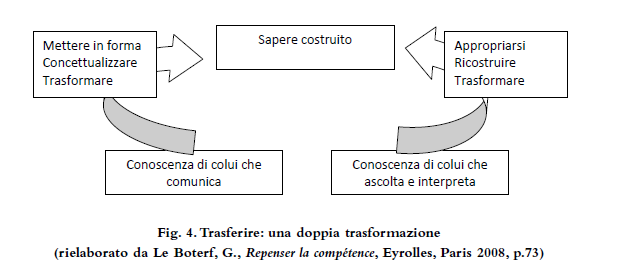 Trasferibilita’….
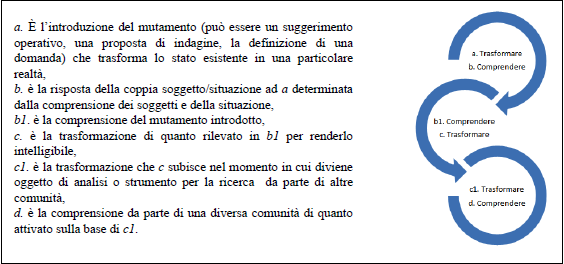 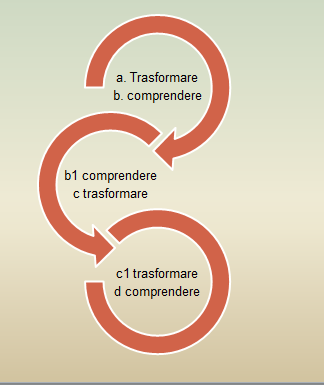 La Ricerca Collaborativa: fasi e ruoli
Co-situazione: problema comune, posizionamento interpretativo (un concetto, tanti concetti)
Co-operazione: metodologia e dati per giungere al miglioramento della pratica e della conoscenza
Co-produzione: postura restitutiva e analitica del ricercatore/formatore. La doppia verosimiglianza come criterio.
Le note di accompagnamento
L’esperienza dal 2008-2011
Istituto Comprensivo di Caneva e Polcenigo (PN)
Aree di articolazione del progetto
Sinergia fra formatori e dirigente
Risorse umane
Comunità di pratica
Insegnanti  motivati
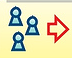 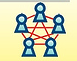 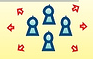 Tecnologie
Organizzazione
Supporto alla
 partecipazione
 condivisione
 ricerca
 “manipolazione”
Mission
 Costruire professionalità
Ricerca e innovazione
Storia di apprendimento
Dalla presenza al blended
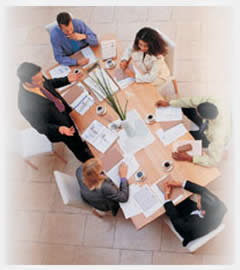 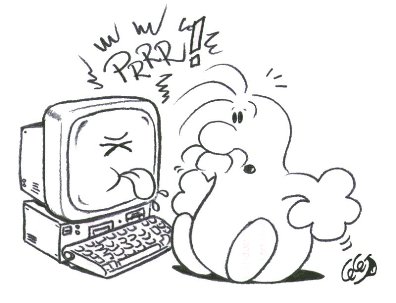 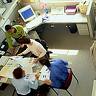 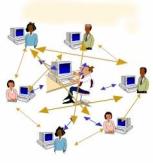 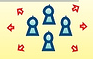 Il Knowledge Management: tra condivisione e costruzione
Esempi
Emozioni
Relazioni
Linguaggi
“Motori”
 per il KM
Cultura e Professionalità
Valorizzare le risorse umane
Modelli
Azioni
Studi
Risultati
Azzariti e Bortali, 2006
LA MODELLIZZAZIONE DEL PERCORSO
Esperto Indicazioni
Esperto valutazione
Esperto disciplinare
informazione
Auto e co-formazione
Formatore - ricercatore
Commissione
Commissione
Commissione
Commissione
Commissione
Commissione
formazione
ricerca
Monitoraggio e diffusione all’interno degli istituti (commissioni, dipartimenti, CD ad opera degli insegnanti responsabili e del formatore/ricercatore)
AMBIENTE ON LINE
interazione
repository
Risultati (percorsi didattici da condividere)
Repertorio di percorsi documentati, narrati, discussi, rielaborati e riproposti da più insegnanti nelle loro classi
Didattica per progetti
Situazioni problema
Apprendistato cognitivo
Compiti autentici
Uso dei mediatori
Tecniche cooperative
Processi di auto e co-valutazione
Strumenti e processi
Risultati per la professionalizzazione: l’organizzatore
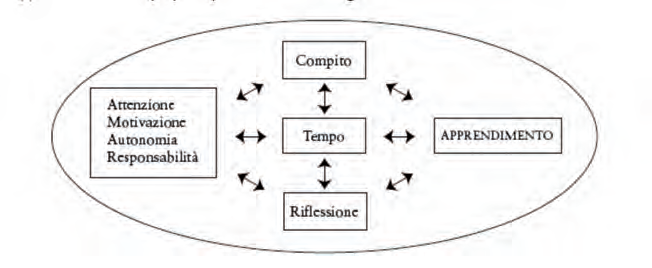 Artefatti per un processo di progettazione
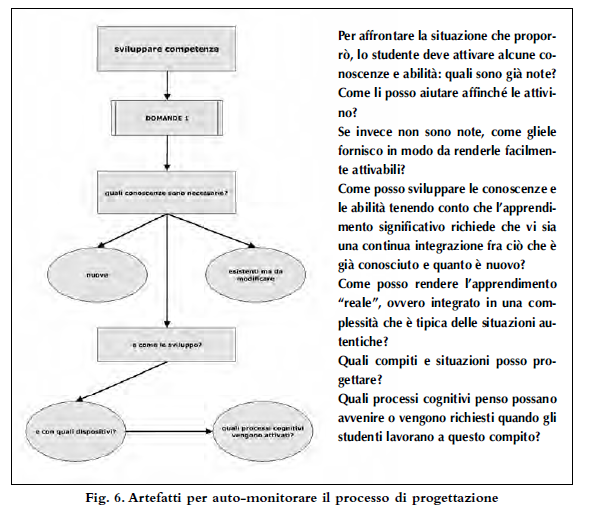 Uno schema d’azione
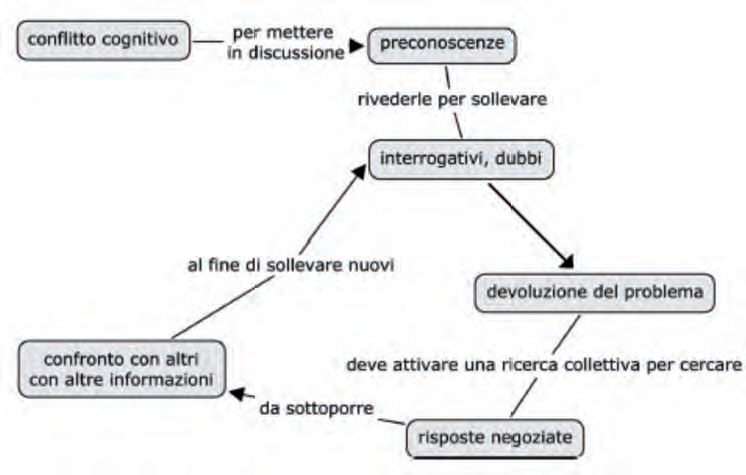 EPISTEMIZZAZIONE
NON UN PRESCRITTO
NON MODELLI PROGETTUALI
NON PRATICHE DA IMITARE
MA
INDAGINE SULLE REGOLARITA’ D’AZIONE
CONFRONTO SUI «TEOREMI IN ATTO» CHE LE SUPPORTANO
INDIVIDUAZIONE DELLE CATEGORIE DI «REGOLE D’AZIONE» (PIAGET) CHE SUPPORTANO L’AGIRE IN SITUAZIONE
AL FONDO DELL’AZIONE C’E’ LA CONCETTUALIZZAZIONE
Grazie per l’ascolto…
sperando che sia stato uno

«spazio di costruzione del pensiero»